ბათუმის შოთა რუსთაველის სახელმწიფო უნივერსიტეტი„უპირველესი საზრუნავი“    ბავშვთა ჯანმრთელობა და სპორტული რეზერვის მომზადების თანამედროვე პრობლემები.
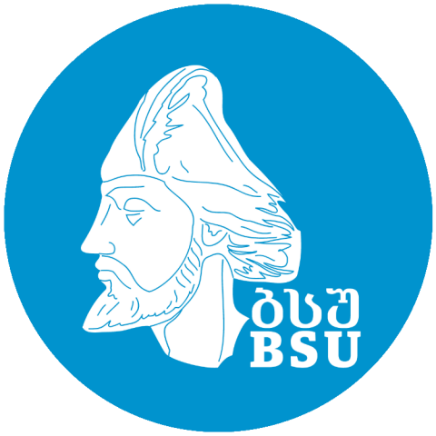 პრეზენტატორი: განათლების ფაკულტეტის ასისტენტ-პროფესორი ბესიკ ციცაგი
2018
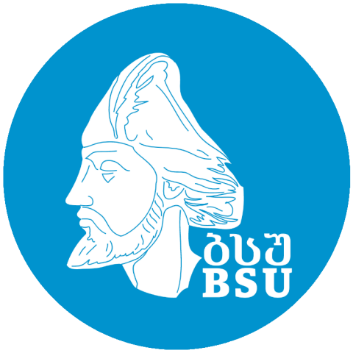 კვლევითი ამოცანები
კვლევაში დასახული მიზნის მისაღწევად შეირჩა კონკრეტული კვლევითი ამოცანები, რომლებიც ითვალისწინებდა კვლევის თეორიულ და ემპირიულ მიდგომებს, რაც უკავშირდება ლიტერატურის დამუშავებას, შესაფერისი საკვლევი საშუალებების, ტექსტების მოძიება-მოდიფიკაციას, გამოსაკითხი კონტინგენტის დადგენას, მოპოვებული მასალების პირველად დამუშავებას, ინტერპრეტაციას და წარმოდგენილი ნაშრომისადმი არსებული მოთხოვნების შესაბამისად მასალების სტრუქტურირებას.
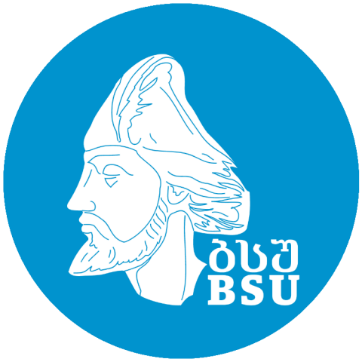 კვლევის ბაზა:
kvlevaSi monawileoba miiRes baTumis safexburTo skola `adelis~, safexburTo skola `baTumis~, sakalaTburTo klub `baskosa~ da #1 sasporto skolis aWaris moswavle xelburTelTa nakrebis saskolo asakis 77-ma moswavle sportsmenma (10-11 wlis, 13-14 wlis, 17 wlis). amave dros, paralelurad, kvlevaSi monawileoba miiRo baTumis #2 sajaro skolis me-5 (11 wlis), me-7 (13-14 wlis) da me-10 klasebis (17 wlis) 82-ma moswavlem. sul gamokvlevaSi monawileoba miiRo 159 respondentma.
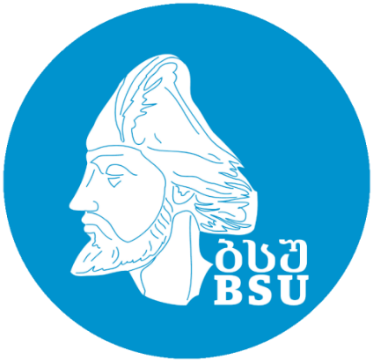 კვლევის მეთოდები:
კვლევის მეთოდებად  გამოყენებულია ტესტური მეთოდები:
ინტელექტუალური განვითარების შემოწმება განხორციელდა ბინე სიმონისა და აიზენკის ტესტებით;
კვლევის შედეგები:
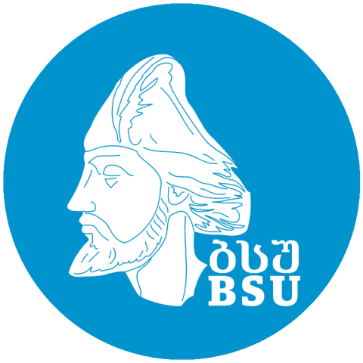 SeiZleბa vamtkicoT, ჯანმრთელობა და jansaRi cxovreბis stili ar SeiZleბa gaigivdes intensiur sportul datvirTvasTan, romelic profesiuli sportisaTvis aris damaxasiaTebeli. amitom sportuli varjiSeბis dros zomierebis dacva da mudmivi samedicino, pedagogiur-fsiqologiuri კონსულტირება da mxardaWera namdvilad uzrunvelyofs fizikuri da sulieri srulyofilebis miRwevas, srulfasovani pirovnebis Camoyalibebas.
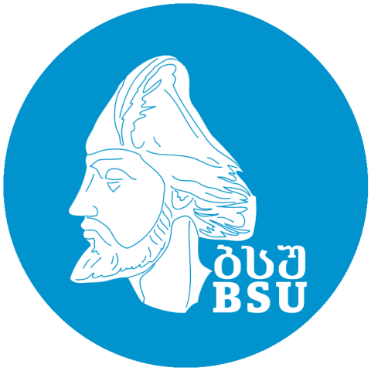 sayuradReboa, rom sazogadoebaSi adamianis moTxovnaTa ierarqiaSi janmrTelobam jerjerobiT ver daikava pirveli adgili. amitom umniSvnelovanesia janmrTelobis mimarT iseTi damokidebulebis Camoyalibeba, rodesac janmrTeloba umniSvnelovanes adamianur Rirebulebad iqneba miCneuli (SamaTava, 1976:41;259; Агаджанян, 1994:183-201; Агаджанян, 1994:53-55; Алферова, 1991:87-111; Амонашвили, 1990:220-232). am miznis misaRwevad aucilebelia yoveli adamianis am mimarTulebiT aRzrda. cxovrebis jansaRi stili dakavSirebulia pirovnebis mier sakuTari socialur-fsiqologiuri da fizikuri SesaZleblobebisa da unarebis ganxorcielebasTan. cxovrebis jansaRi wesi aucileblad gulisxmobs motorul aqtivobas, romelic moicavs sportSi sistematur mecadineobas, gamajansaRebel sirbils, ritmul da statikur tanvarjiSs, sufTa haerze dozirebul siaruls, wrTobis gonivruli meTodebis gamoyenebas da racionalur kvebas.
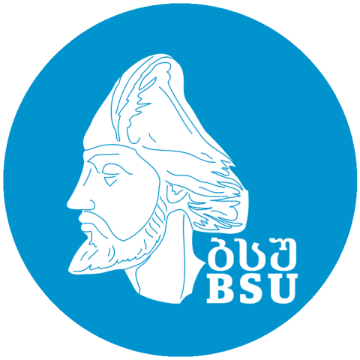 Zvel berZen filosofoss _ epikures (Cv. w. 342-270 s.) miaCnda, rom bedniereba moralisa da fizikuri janmrTelobis Sedegia. arsebobs sxva formulirebebic: janmrTeloba adamianis mier TviTmyofadobis SeZenaa, `me~-s realizaciaa, adamianTa sazogadoebaSi srulfasovani da harmoniuli Serwymaa (Васильева, 1997: 406-411). cnobili fsiqologi k. rojersi janmrTel adamians aRiqvams, rogorc moZravs, gaxsnils aqtivobisaTvis. aseTi adamiani yovel momentSi optimalurad aris aqtivizebuli. is moZravia da kargad egueba cvalebad pirobebs, sxvebis mimarT momTmenia (Роджерс, 1996:10-26). k. iungis mixedviT, Tanamedrove pedagogiuri ideali _ `pirovnebis aRzrdaa~, rac, ra Tqma unda, janmrTel adamians gulisxmobs.
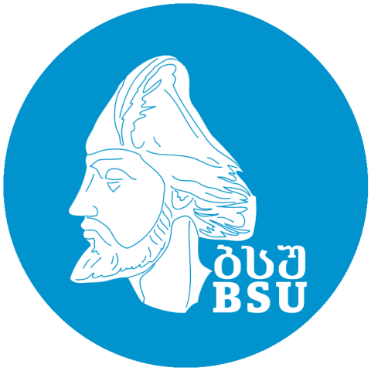 janmrTelobis dacvis saerTaSoriso organizaciebis monacemebiT, janmrTelobis dacvis sistema adamianis janmrTelobas mxolod 10-15%-iT uzrunvelyofs, 15-20%-iT adamianis janmrTeloba ganpirobebulia genetikuri faqtoriT, 25% _ ekologiuri pirobebiT, xolo 50-55% - adamianis cxovrebis pirobebiTa da stiliT. aqedan gasagebia, rom adamianis janmrTelobis SesanarCuneblad umniSvnelovanesia misi cxovrebis stili, Rirebulebebi, Sinagani samyaros harmoniuli ganviTareba da garemosTan Seguebuloba. gasagebia, rom aseT pirobebSi adamianis janmrTelobis (zaldastaniSvili, 2005:178-179) SenarCuneba dakavSirebulia adamianis mier sakuTari cxovrebiseuli resursebis mizanmimarTul, gacnobierebul gamoyenebasa da sakuTari janmrTelobis SenarCunebasTan, sakuTar Tavze pasuxismgeblobis aRebasTan.
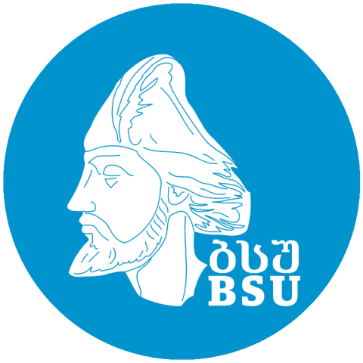 sports safuZvlad udevs socialuri funqcia, misi mimarTeba saganmanaTleblo da janmrTelobis dacvis aspeqtebTan, agreTve, misi mniSvneloba sazogadoebisaTvis, pirovnebisaTvis, qveynisaTvis. fizikurad da sulierad janmrTeli pirovnebis aRzrda mizanmimarTuli procesia da am procesSi Zalian didi mniSvneloba eniWeba ojaxs, skolas, socialur garemos. kvleviTi problemis SeswavlasTan dakavSirebiT ki skolis fizikuri kulturisa da sportis maswavleblebis, sasporto skolis mwvrTnelebis, maTi kvalifikaciis, momzadebulobis, sportSi CarTulobis donis, urTierTobaTa damyarebis unaris, mondomebis, saqmisadmi pasuxismgebluri damokidebulebis Seswavla erTerT mniSvnelovan sakiTxad iqna miCneuli.
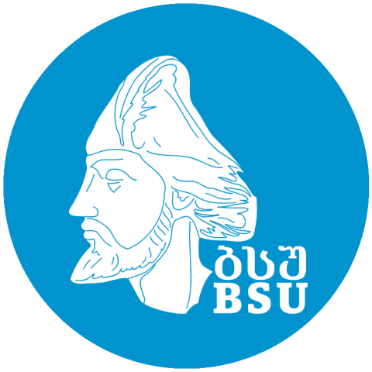 arsebobs kanonzomiereba: rac ufro metad uviTardeba bavSvs sakuTari sxeulis marTvis unari, miT ufro swrafad da ukeTesad iTvisebs is Teoriul codnas, rac ufro simetriuli, mravalferovani da zustia moZraobebi, miT ufro Tanabarzomierad viTardeba adamianis Tavis tvinis orive naxevarsfero. sportis sxvadasxva saxeoba gansxvavebulad moqmedebs gonebriv ganviTarebaze. magaliTad, curva Zlier moqmedebs fizikur ganviTarebaze, tanvarjiSi damatebiT moiTxovs moqmedebaTa maRal koordinacias, rac gonebriv ganviTarebasac aCqarebs. zusti Tvalzoma, kunTuri Zalisxmevis gaangariSeba, moZraobaTa rTuli koordinacia qmnis iseT gamocdilebas, romelic aucilebelia yoveldRiur cxovrebaSi. frenburTi da kalaTburTi stimuls aZlevs bavSvis simaRleSi zrdas, aviTarebs motorul reaqcias, fexis kunTebs, sifrTxiles, aCqarebs gonebriv ganviTarebas.
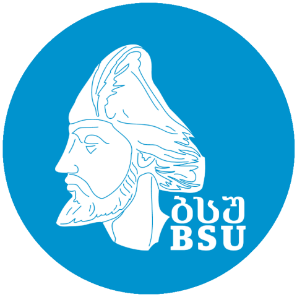 gonebriv ganviTarebasTan sportis gaSualebuli kavSiri imaSi gamoixateba, rom fizikuri varjiSebis Sesruleba qmnis aucilebel fundaments myari janmrTelobisaTvis. sporti xSirad gamoiyeneba gonebrivi daZabulobis mosaxsnelad da inteleqtualuri saqmianobis stimulaciisaTvis. azrovnebis ganviTareba xorcieldeba im cnebebis wris gafarToebiT, romlebic CarTulia fizikuri aqtivobis procesTan dakavSirebul gonebriv operaciebTan. analizis, sinTezis, Sedarebis, msgavseba-gansxvavebis moZiebis, klasifikaciis operaciebi aucilebelia nebismieri fizikuri varjiSis, Sejibrebisa Tu TamaSebis dros. aRniSnaven, rom inteleqtis sazomi meTodebi imisaTvis gamoiyeneba, raTa ganmeorebiTi gamoyenebis SemTxvevaSi dadasturdes, Tu rogori cvlilebebi ganicada adamianis Sinaganma samyarom. `skolis moswavleebisa~ da `moswavle sportsmenebis~ gonebrivi ganviTarebis SedarebiTi Seswavla ganxorcielda Semdegnairad: umcrosi saskolo asakis `skolis moswavleebi~ da `moswavle sportsmenebi~ Seswavlil iqnen Bbine-simonis testis safuZvelze, xolo saSualo da ufrosi asakis `skolis moswavleebi~ da `moswavle sportsmenebi~ _ bine- 75 simonisa da aizenkis testebis Sesabamisad. #1 cxrilSi (ixile danarTi #1) moyvanilia Cven mier gamokiTxuli `skolis moswavleebisa~ da `moswavle sportsmenebis~ gonebrivi ganviTarebis SedarebiTi Seswavlis Sedegebi.
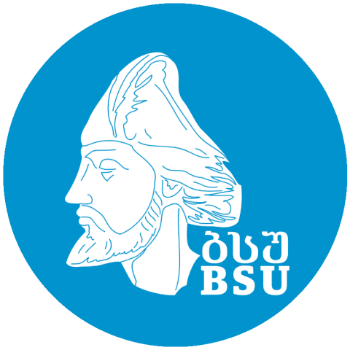 ტესტირების შედეგად დადგინდა, რომ გონებრივი განვითარების უმაღლესი დონის მიხედვით უმცროს და საშუალო ასაკის სკოლის მოსწავლეებში რაიმე მნიშვნელოვან სხვაობაზე საუბარი შეუძლებელია. მაგრამ, უფროს სასკოლო ასაკში გონებრივი განვითარების უმაღლესი დონის მაჩვენებლების (130 ქულაზე ზემოთ) მიხედვით, 17 წლის „სკოლის მოსწავლეებს“ (14 მოსწავლე _ 61%) აშკარა უპირატესობა აქვთ იმავე ასაკის „მოსწავლე სპორტსმენებთან“ შედარე­ბით (0 მოსწავლე_0%). უფროს სასკოლო ასაკში გონებრივი განვითარების მაღალი დონის მაჩვენებლების (111-130) მიხედვით, უპირატესობა ეკუთვნის „მოსწავლე სპორტსმენებს“ (5 მოსწავლე_19%) „სკოლის მოსწავლეებთან“ შედა­რებით  ( 2 მოსწავლე _ 9%).
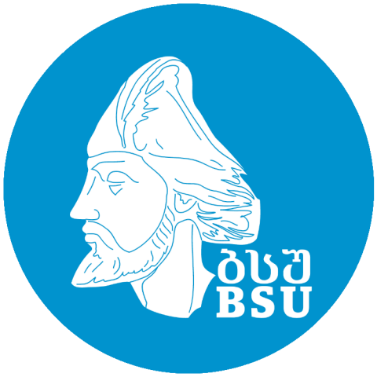 უფროს სასკოლო ასაკში გონებრივი განვითარების საშუალო მაჩვენებლე­ბის (91 – 110) მიხედვით, გონებრივი განვითარების საშუალო დონის მაჩვენებ­ლით, უპირატესობა ეკუთვნის „მოსწავლე სპორტსმენებს“ (11 მოსწავლე _ 42%). უმცროს სასკოლო ასაკში გონებრივი განვითარების მაღალი დონის (111 – 130 ქულა) მიხედვით შედარებით მნიშვნელოვანი განსხვავება „მოსწავლე სპორტსმე­ნებს“ (8 მოსწავლე _ 32 %) ეკუთვნით „სკოლის მოსწავლეებთან“ შედარებით (3 მოსწავლე – 10 %).  სხვა შემთხვევებში ამ ორ შესადარებელ ჯგუფს შორის რაიმე მნიშვნელოვანი სხვაობა არ დასტურდება. გონებრივი განვითარების დაბალი დონის მიხედვით, შესადარებელ ჯგუფებს შორის არსებითი განსხვა­ვება არ ჩანს. მიღებული შედეგების შესამოწმებლად გადავწყვიტეთ პარალელუ­რად `“კოლის მოსწავლეებისა“ და „მოსწავლე სპორტსმენების“ სასკოლო აკადემიური მოსწრება შეგვესწავლა. ამისათვის შეკრებილი და გაანალიზებული იქნა აკადემიური მოსწრების სასკოლო მონაცემები.
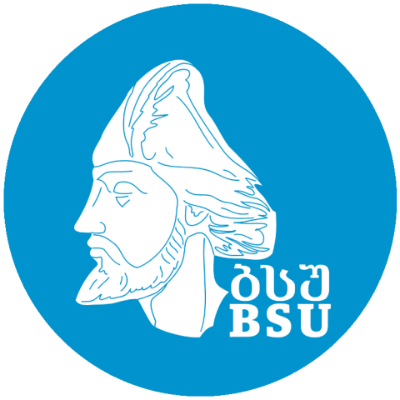 უფროს სასკოლო ასაკში“`სკოლის მოსწავლეებს“ (8.94) „მოსწავლე სპორტს­მენებთან“ (6.92) შედარებით 1.12 ერთეულით უკეთესი აკადემიური მაჩვენებლები გააჩნიათ.  ამრიგად, ირკვევა, რომ, თუ შესადარებელ ჯგუფებს შორის უმცროს სასკოლო ასაკში გონებრივი განვითარების მაჩვენებლები ნაკლებად განსხვავ­დება ერთმანეთისაგან, ასაკის ზრდასთან ერთად,  მდგომარეობა იცვლება საკმაო განსხვავებულობამდე საშუალო და უფროს სასკოლო ასაკში „სკოლის მოსწავლეების“ სასარგებლოდ.
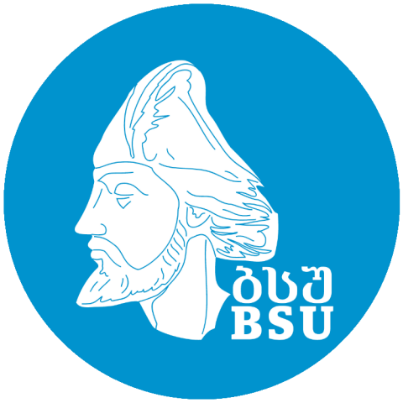 არსებული მაჩვენებლების მიხედვით, შეიძლება ვამტკიცოთ, რომ აკადემიური მოსწრების მონაცემების შესაბამისად, უმცროს სასკოლო ასაკში არსებით განსხვავებას არ აქვს ადგილი, რადგან ორივე შესადარებელი ჯგუფის აკადე­მიუ­რი მონაცემები თითქმის არ განსხვადება ერთმანეთისაგან, თუმცა ოდნავი უპირატესობა მაინც „სკოლის მოსწავლეებს“ გააჩნიათ (8.61) „მოსწავლე სპორტ­სმენებთან’ (8.48) შედარებით. თუ უმცროსი სასკოლო ასაკის გონებრივი განვითარების ყველა მონაცემს (გარდა დაბალი დონისა) შევაჯამებთ, მაშინ გამოდის, რომ „სკოლის მოსწავლეებისა“ (65) და „მოსწავლე სპორტსმენების“ (70.0) მონაცემები არსებითად არ განსხვავდება, რეალურად „სკოლის მოსწავლეების“ ოდნავი უპირატესობის მიუხედავად. საშუალო სასკოლო ასაკში, „სკოლის მოსწავლეებს“ (8.39) აკადემიური მაჩვენებლების მიხედვით 1.18 ერთეუ­ლით უპირატესობა გააჩნიათ „მოსწავლე სპორსმენებთან“ (7.30) შედარე­ბით. თუ შევაჯამებთ საშუალო სასკოლო ასაკის გონებრივი განვითარების ყველა მონა­ცემს (გარდა დაბალი დონისა), მაშინ გამოდის, რომ „სკოლის მოსწავ­ლეებს“ (86) „მოსწავლე სპორტსმენებთან“ (65) შედარებით რეალურად მნიშვნელოვანი უპირატესობა გააჩნიათ.
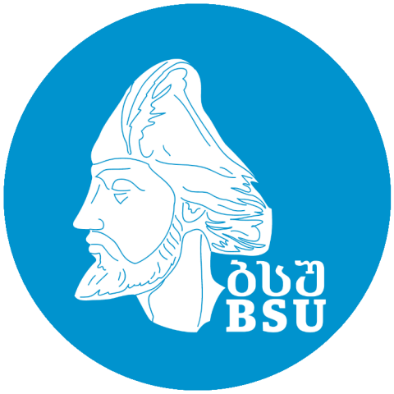 ვფიქრობთ, რომ ასეთი მონაცემები განპირობებულია შემდეგი გარემოებებით:1. ჩვენი დაკვირვებით, სასპორტო სკოლებში მშობლებს ბავშვები შეყავთ ერთი მიზნით - რათა ფიზიკურმა აქტივობამ ხელი შეუწყოს ბავშვის ნორმა­ლურ განვითარებას;2. იმ შემთხვევაში, როდესაც საუბარია მაღალი სპორტული შედეგების მიღწევაზე, მშობლების უმრავლესობა უარს აცხადებს სპორტული წვრთნის გაგრძელებაზე ორი მიზეზით: ა. დიდი სპორტული შედეგების მიღწევისათვის საჭიროა უზარმაზარი ენერგიის ხარჯვა, რომელიც ბავშვთა ჯანმრთელობას საშიშროებას უქმნის. ამიტომ, მშობლების უმრავლესობას გამოჰყავს ბავშვი სასპორტო სკოლებიდან;  ბ. უფროს სასკოლო ასაკში სკოლის ასაკის მოსწავ­ლეთა უმრავლესობისათვის, კარგი სპორტული მონაცემების შემთხვევაშიც კი, ნაკლები შანსია, რომ წარმატებას მიაღწევენ  სპორტულ კარიერაში. საქართ­ველოში სპორტის ინვესტირების დონე დაბალია, სპორტში  მომუშავეთა უმრავლესობის ხელ­ფასი მინიმალურია, ხოლო მოზარდი სპორტსმენებისათვის, ჯანმრთელო­ბისათვის რისკის ზრდასთან ერთად, სპორტში დარჩენის შესაბამისი მოტივაცია ძალიან მცირდება. ამის გამო მაღალი გონებრივი და ფიზიკური მონაცემების მოსწავლე სპორტსმენები მიდიან სასპორტო სკოლებიდან, რადგან სხვა სპეციალობაზე ორიენტირებულობა შესაბამის აკადემიურ მომზადებას მოითხოვს.
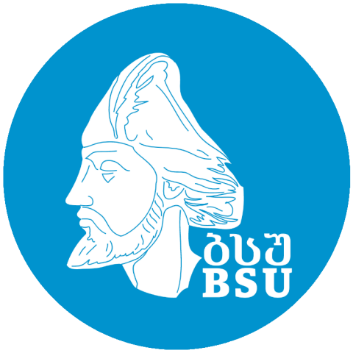 დასკვნა-რეკომენდაცია:uaxloes momavalSi, miRebuli Sedegebis gaTvaliswinebis safuZvelze, saWirod migvaCnia Seiqmnas specialuri mravalfunqciuri jgufi (baTumis SoTa rusTavelis saxelmwifo universitetis bazaze) mkvlevrebisa, romlebic safuZvlianad Seiswavlian sportisa da fizikuri aRzrdis swavlebis sakiTxebs. igive jgufis kvlevebiT, SesaZlebeli iqneba aWaris avtonomiur respublikaSi Seswavlil iqnes moswavleTa fizikuri ganviTarebisa da aqseleraciis maCveneblebi, ramdenime aTeuli wlis winaT Catarebuli analogiuri kvlevis maCveneblebTan Sesadareblad.
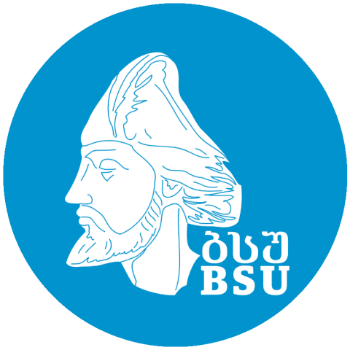 saWirod migvaCnia baTumis SoTa rusTavelis saxelmwifo universitetSi aRdges fizikuri aRzrdisa da sportis specialoba
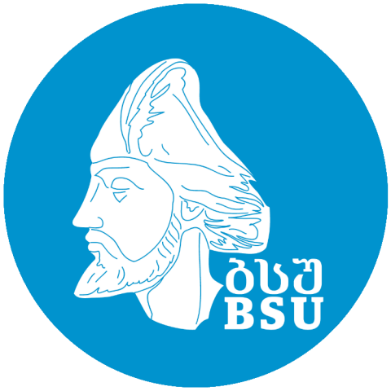 warmoebuli kvleva, aseve, iTvaliswinebda yuradRebis mipyrobas aWaris avtonomiuri respublikis sajaro da sasporto skolebSi arsebul mZime situaciaze, romlis ugulebelyofa gamousworebel Sedegebamde migviyvans fizikuri aRzrdisa da sportis swavlebasTan mimarTebaSi. namdvilad dadga dro fundamenturi, mecniurulad dasabuTebuli fizikuri kulturisa da sportis mimarTulebiT Zireuli gardaqmnebisaTvis.
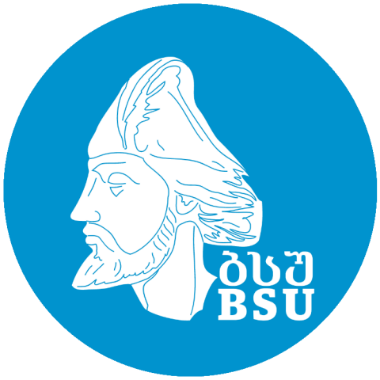 გამოყენებული ლიტერატურა: 
zaldastaniSvili, 2005: zaldastaniSvili j., bibileiSvili l., valeologia, jansaRi cxovrebis wesi; Tbilisis universitetis gamomcemloba, Tb., 2005.  
SamaTava, 1976: SamaTava omari; fizikuri kulturisa da sportis sociologiis sakiTxebi; Tbilisis saxelmwifo universitetis gamomcemloba; Tb., 1976.
Агаджанян и др., 1994: Агаджанян Н.А., Торшин В.Н., Экология человека, М., 1994. Агаджанян, 1996: Агаджанян Н.А., Экология и здоровье человека, в журнале Вестник новых медицинских технологии, №2, Тула, 1996
Алеферова, 1991: Алеферова В.П. (ред.) Как вырастить здорового ребенка, Медицина, Л., 1991.
Амонашвили и др., 1990: Амонашвили Ш.А., Алексин А.Г., и др., Педагогика здоровья, в журнале Педагогика, 1990.
Васильева, 1977: Васильева О.С., Валеология-актуальное направление современной психологии, в журнале Психологический вестник РГУ, Ростов-на-Дону, 1997, вып.3.
Роджерс, 2006: Роджерс Карл, Консультирование и психотерапия, «Психотерапия», М., 2006.
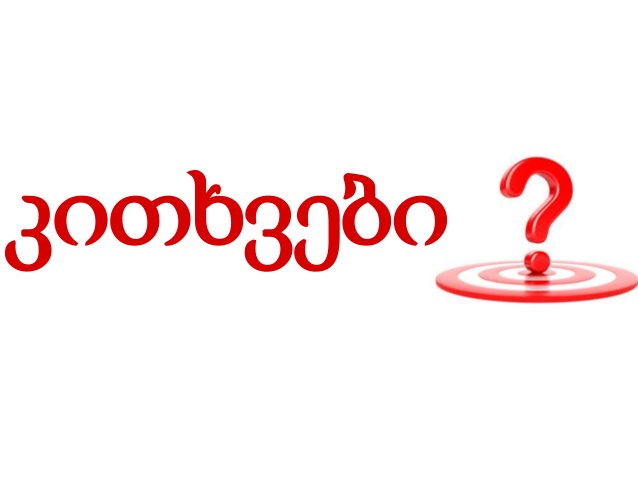 მადლობა ყურადღებისთვის!